Обединено училище „ Петко Рачев Славейков“ село Джулюница, общ.Лясковец, обл.Велико Търново
ПОРТФОЛИО
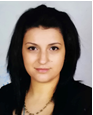 На

ИВА  ЦАНКОВА  ЦАНЕВА

начален учител
СЪДЪРЖАНИЕ:
Общи сведения.
Педагогическа дейност.
Извънкласни дейности.
Приложения.
Общи сведения
От  учебната 2015/2016 година – начален учител.

През учебната 2020/2021 г. – Учител по технологии и предприемачество – 6-7 клас, Учител по музика 6 клас
Общи сведения
Философия на преподаването
В своята дейност се стремя да развивам:
Ученическото творчество;
Личността на учениците;
Най-важния резултат от работата с учениците са придобитите компетентности, изградените умения, да прилагат придобитите знания в реалния живот;
Фокусирам се върху индивидуалните потребности и включването на всички ученици в процеса на учене;
Старая се да постигна положителни промени в личността на учениците, да овладеят трайни знания, умения и навици;
Търся подходящи начини за поднасяне на учебното съдържание;
Опитвам се да разпознавам, уважавам и поощрявам индивидуалните различия на учениците;
Научно-методическа дейност.
Професионална квалификация.
Социална педагогика  – Бакалавър                                                         ВТУ „Св.Св.Кирил и Методий“, гр.В.Търново, 2015 година

Предучилищна и начална училищна педагогика – Магистър                 ВТУ „Св.Св.Кирил и Методий“, гр.В.Търново, 2018 година
Научно-методическа дейност.
Квалификационни курсове и семинари.
2020 година
„Методика на обучението по БДП“– 1 квалификационен кредит
Извънкласни дейности
Работа по програми и проекти.
Учебна 2020/2021 г.
Проект «Подкрепа за успех», група за преодоляване на обучителните затруднения по БЕЛ, «Четенето – писането - лесно» с ученици от 2 клас.
Приложения: